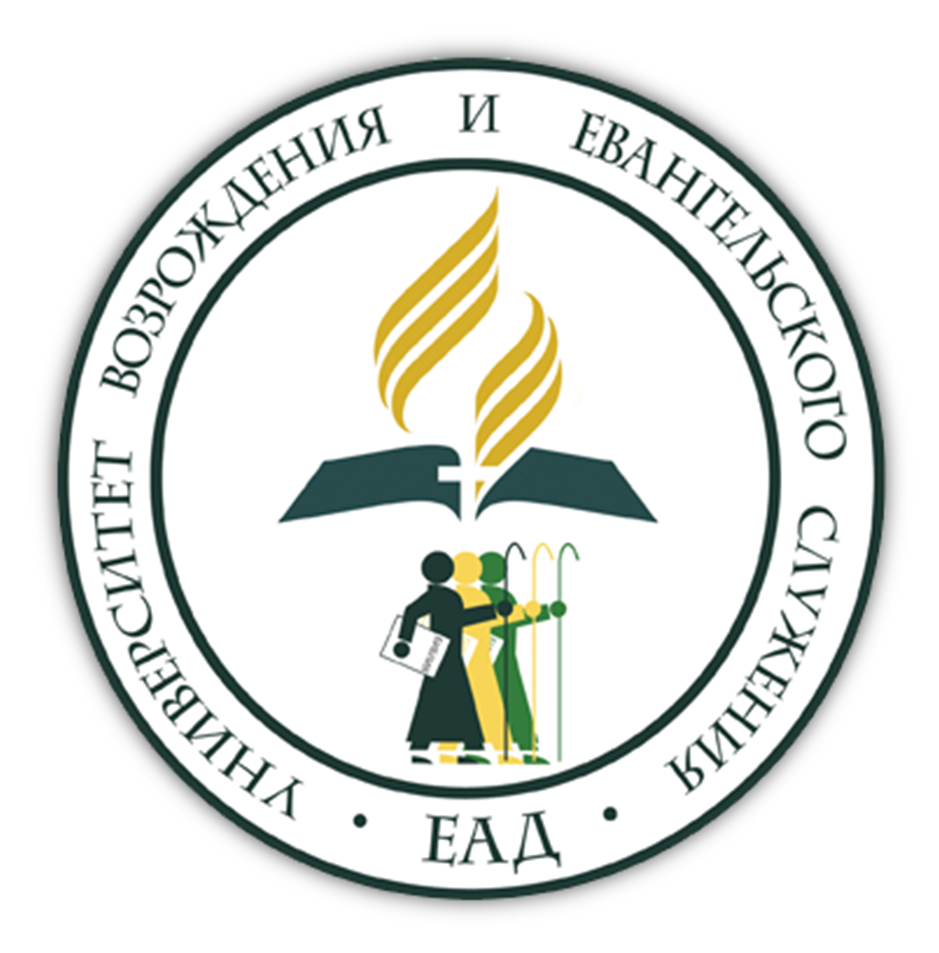 ПОДГОТОВКА К ПРИНЯТИЮ РЕШЕНИЯ
Как помочь человеку принять решение следовать за Христом?
ШАГИ предшествующие принятию решения
Проводите уроки самостоятельно
Не нужно приглашать пастора, чтобы объяснить человеку заинтересовавшемуся библейской истиной сложные темы. Попросите пастора провести библейский урок для вас. А затем этот урок сами ещё раз проведите с пастором, пока он не будет удовлетворен вашими результатами. Еще лучше, если вы попросите разрешения у пастора посетить некоторые из его занятий по изучению Библии с интересующимися людьми. Это будет реальная практическая подготовка. После этого вы успешно проведете библейское занятие самостоятельно.
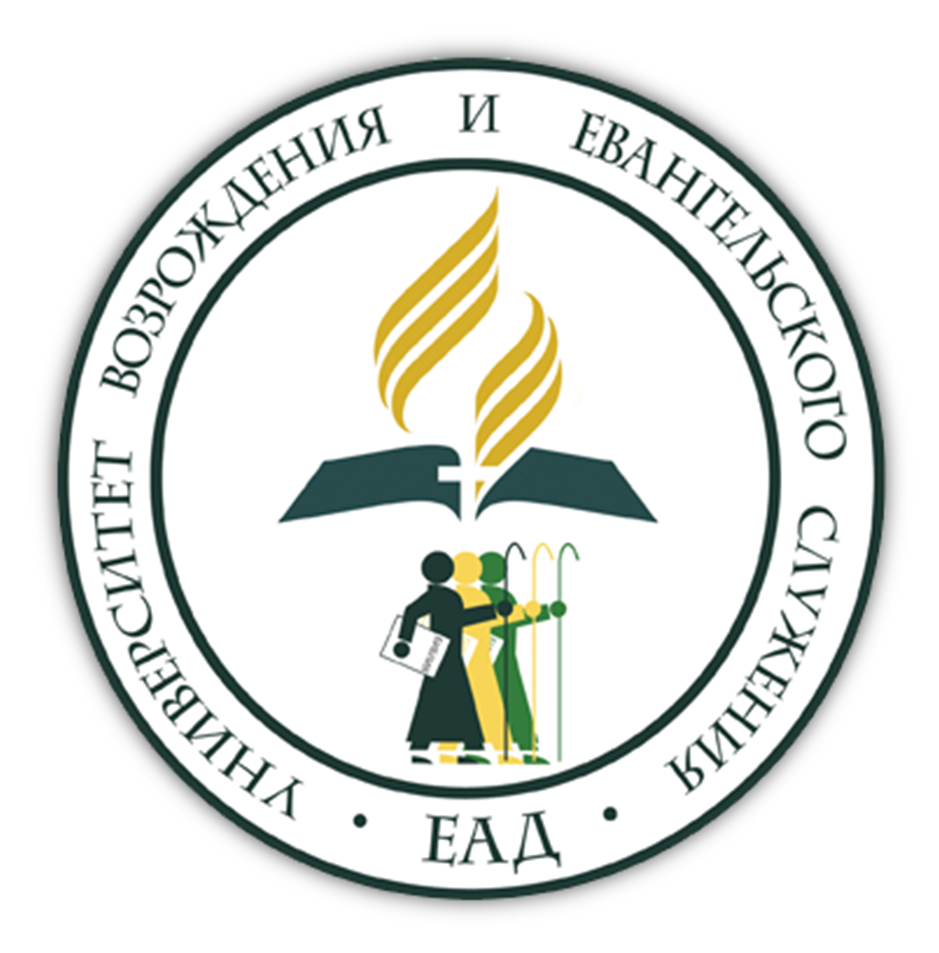 Обучайте с уверенностью
Многое зависит от личной веры благовестника. Когда христианин сам верит в то, что он делает, его работа будет проникнута искренностью и святым усердием, — и успех непременно придет.
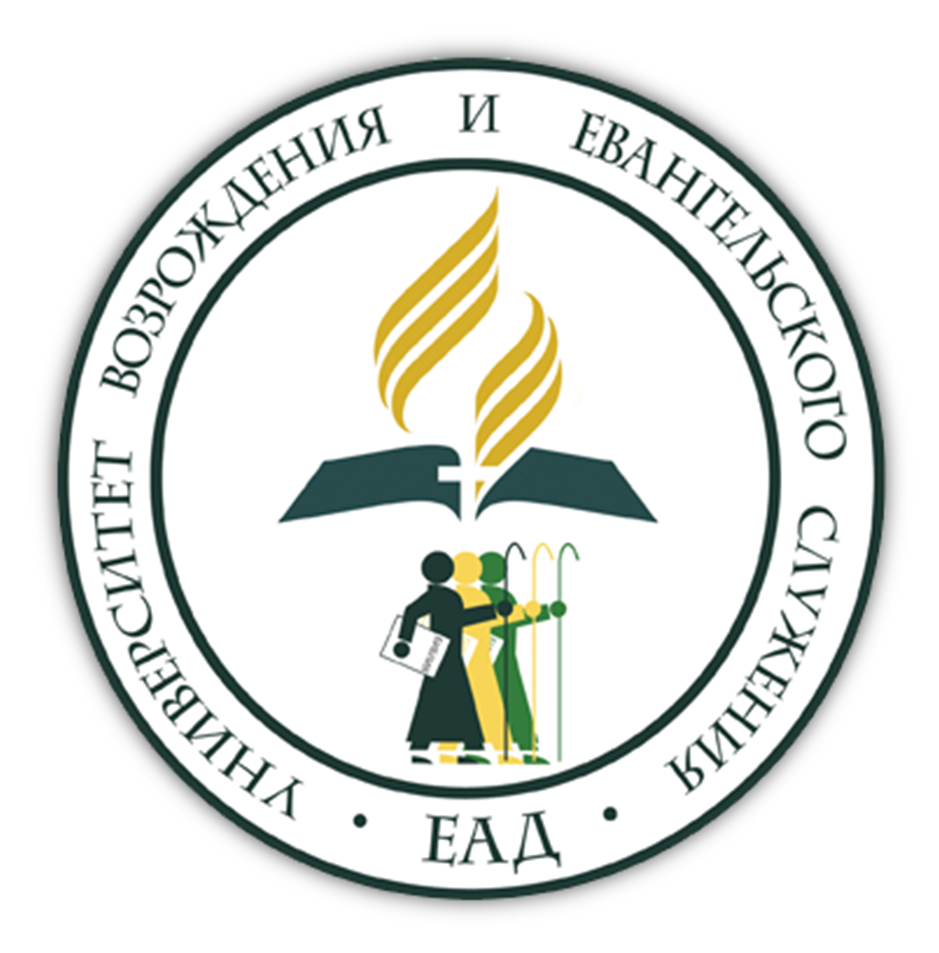 Посещайте на дому
Познакомьтесь с проблемами семьи. Если вы видите, что эти проблемы мешают духовному росту семьи, не уходите от ответственности. Молитесь об этом вместе с семьей, и Господь дарует вам победу. Если глава семьи работает по субботам, так как боится потерять работу, почему бы не помолиться и не помочь найти ему другую работу? Господь может дать ему лучшую работу.
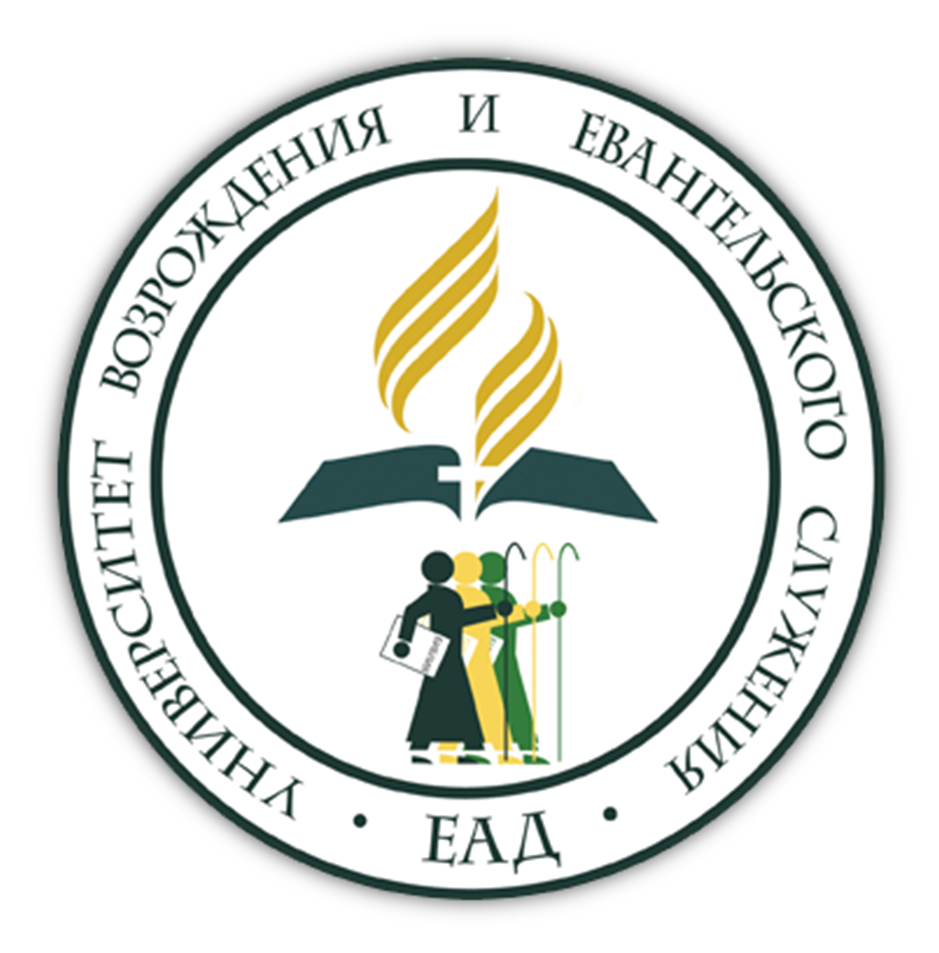 Рассказывайте о своем личном опыте
Если у вас самих не было личного опыта принятия решения, подобного тому, к которому вы ведете своего ученика — отказаться от курения или употребления алкоголя, тогда пригласите члена Церкви, имевшего такой опыт, принять участие в библейском занятии. Это придаст уверенности вам и вашему ученику.
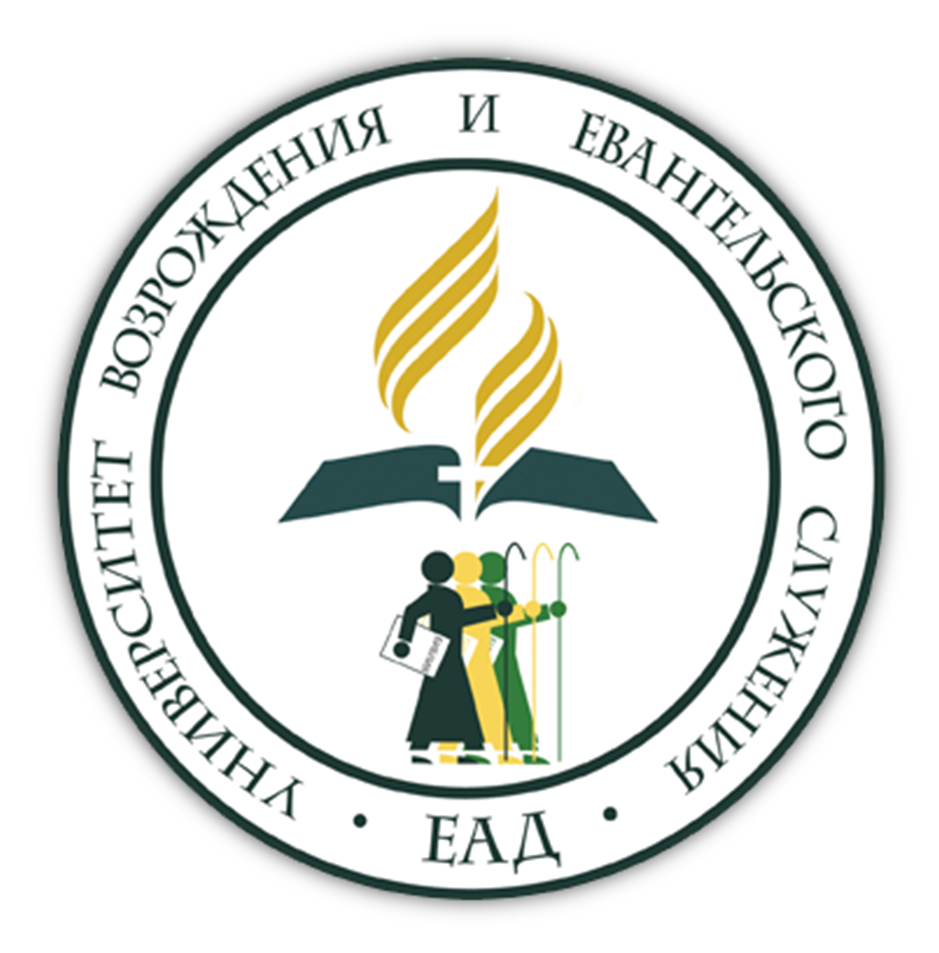 Отвечайте на возражения из Писания
Иисус отвечал на аргументы фарисеев и на искушения дьявола, цитируя Писание. На каждый новый вызов Он отвечал «Написано». И мы также сможем найти силы там, где их брал Спаситель.
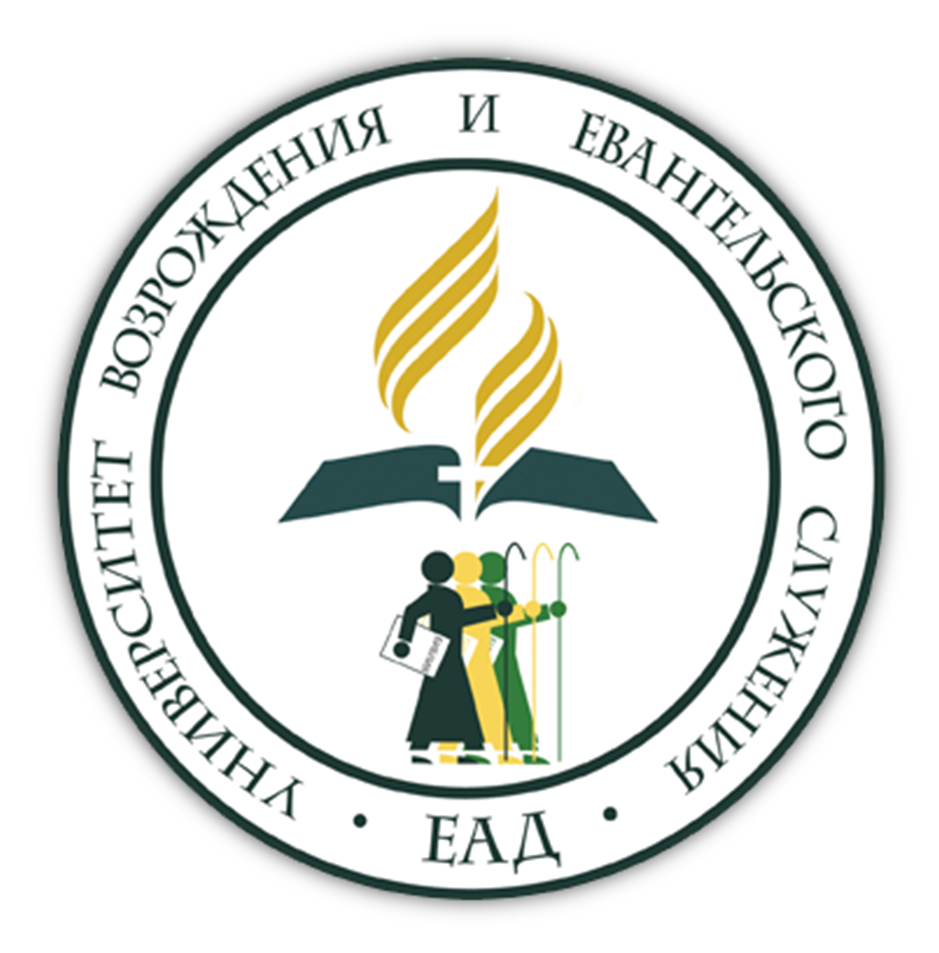 Не вступайте в спор
Вы можете выиграть спор, но  потерять человека. Хороший продавец никогда не спорит. Член церкви преподающий библейские истины устно или библейские уроки (письменно) должен быть хорошим продавцом.
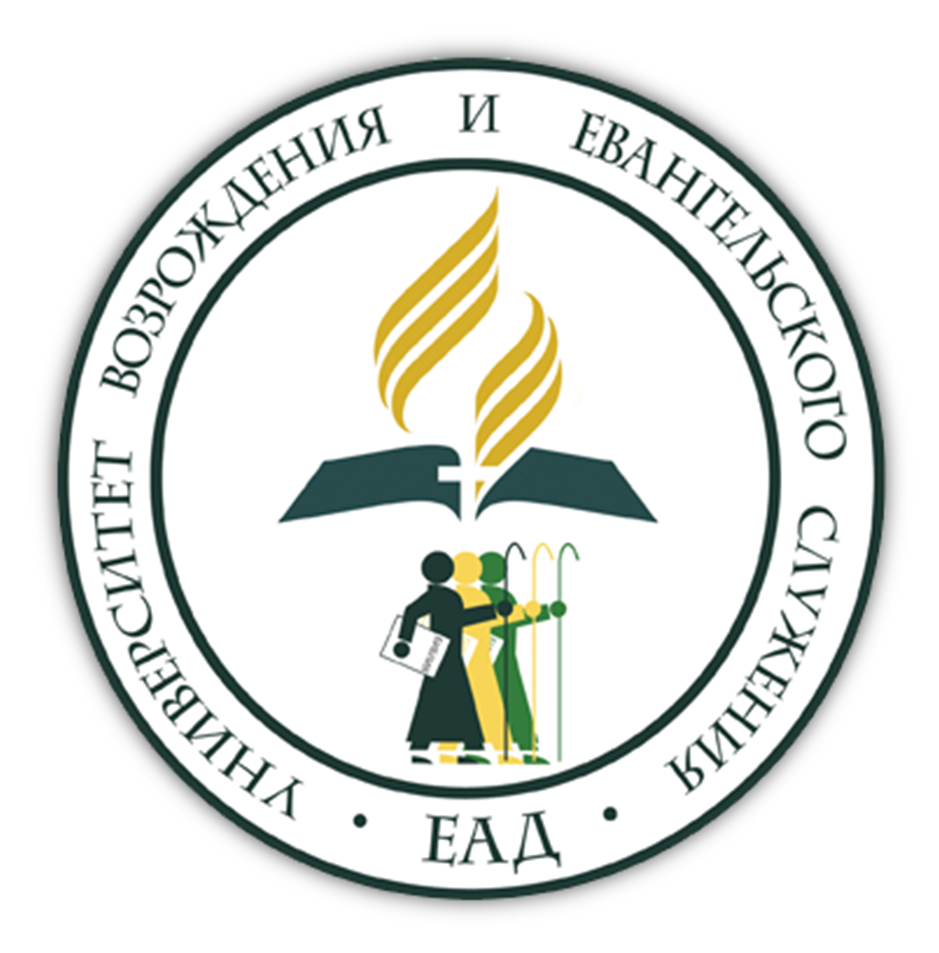 Призывайте к посвящению Христу
Организуйте работу с человеком так, чтобы он сначала принял решение посвятить себя Христу, а затем перешел к изучению вероучительных (испытующих) истин. 
Это первое и самое важное из всех решений. Все другие решения зависят от этого.
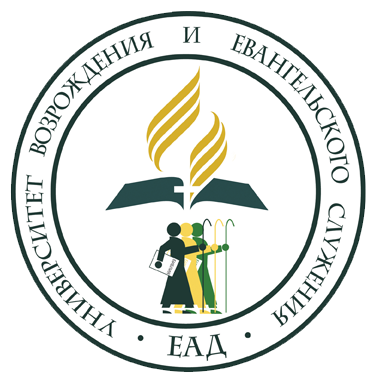 Как привести к решению?
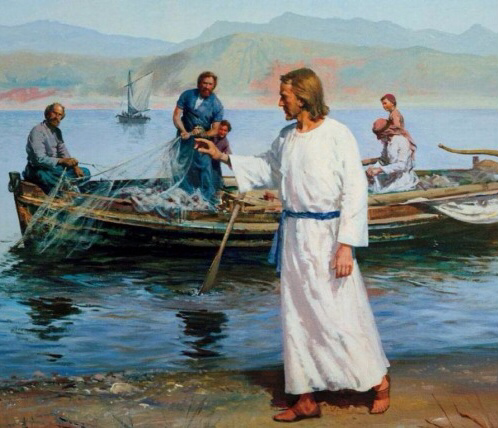 Как привести человекак решению?
В заключении каждого библейского занятия старайтесь призывать человека к конкретному решению.
Будет большой ошибкой ожидать принятия положительного решения в конце всего курса изучения Писания, если вы не смогли добиться отклика после каждого занятия.
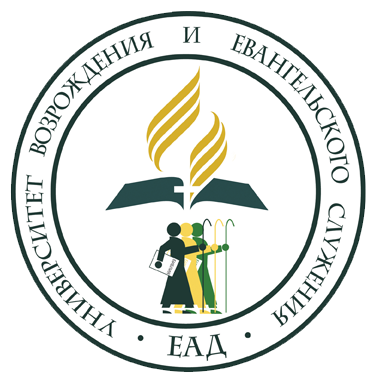 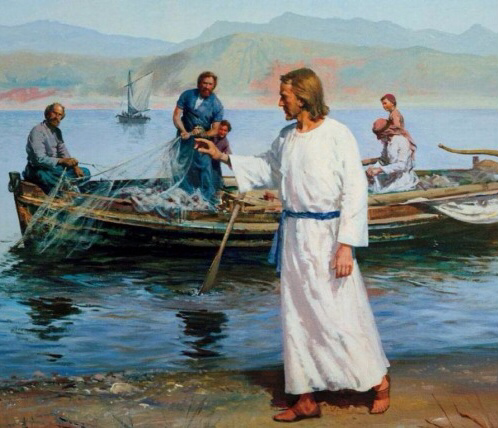 Как привести человека к решению?
Побуждайте человека, с которым вы вместе изучаете Библию, применять в жизни вновь открытую истину.
Если человек не старается применять на практике  библейское учение, то со временем он потеряет интерес к Истине. Свет, за которым не следуют, превращается в тьму.
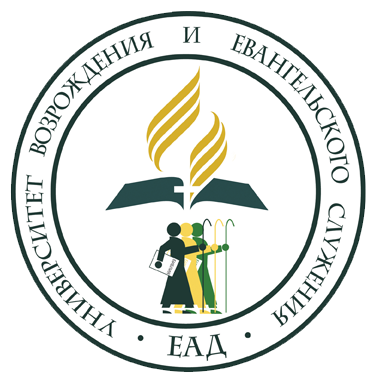 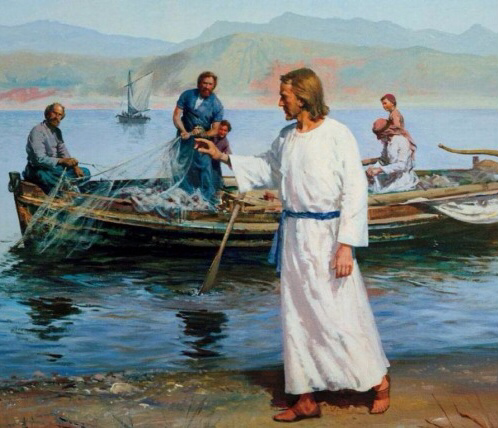 Как привести человека к решению?
Не просите человека принять серьезное решение до тех пор, пока  у него не будет для этого достаточной информации.
Человек должен принять взвешенное решение в пользу Христа самостоятельно, осознанно, имея ясное представление о том, что он делает.
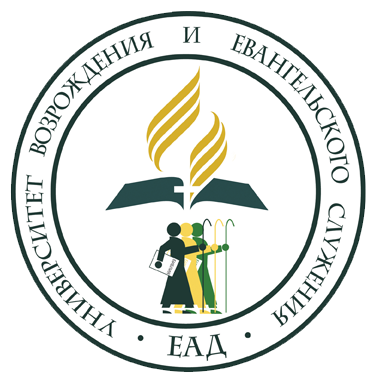 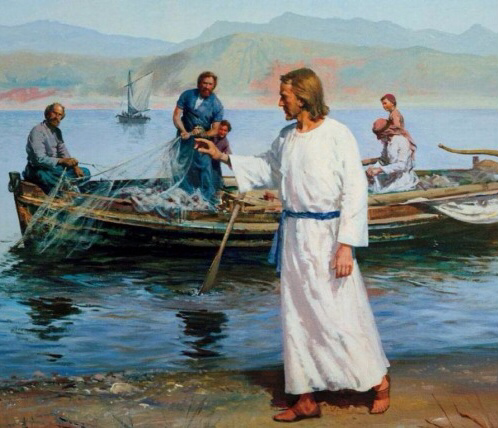 Как привести человека к решению?
Призывайте к принятию решения, когда вы видите признаки убежденности. Их можно распознать по таким вопросам:
«Мне придется отказаться от просмотра кинофильмов?»
«Что если мой муж не позволит мне отделять десятину?»
«А что если мне не дадут выходной в субботу?» 
Эти вопросы показывают, что человек серьезно готовится к принятию решения. Это самое подходящее время, чтобы просить его принять решение.
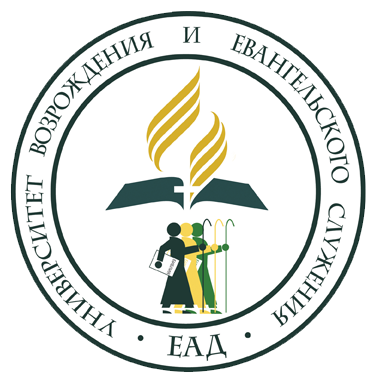 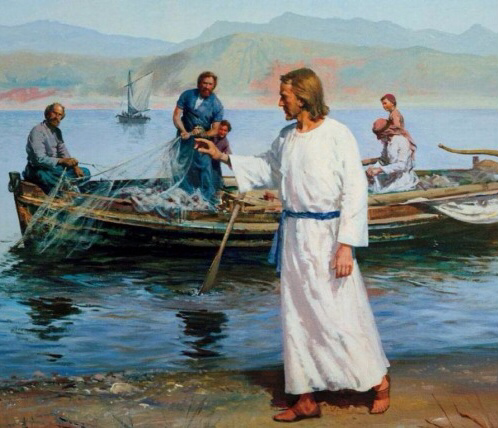 Как привести человека к решению?
Если человек подошел к тому моменту, когда ему предстоит принять решение о крещении, ему можно помочь утвердиться в этом с помощью вопроса, в котором ему предлагается сделать выбор:
«Мы планируем одно крещение пятнадцатого числа, а второе – двадцать первого. В каком из них вы хотели бы участвовать?»
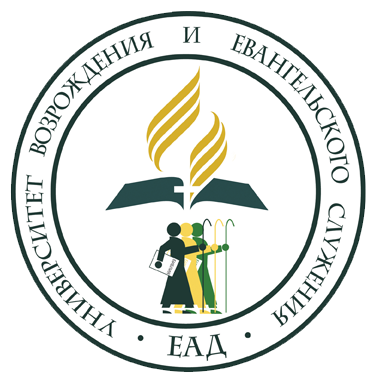 Как привести к решению?
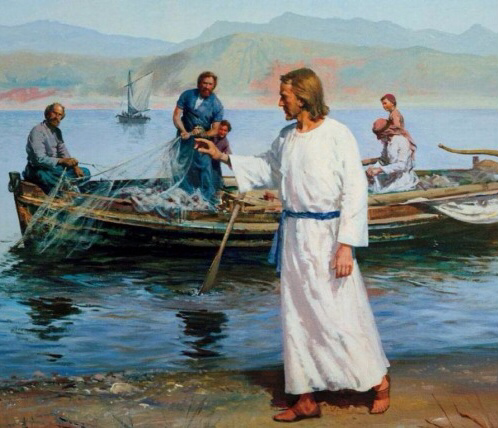 Определите и устраните все возможные препятствия, мешающие человеку принять решение.
Человеку может что-то мешать последовать за Иисусом. Это могут быть вопросы, сомнения или страхи (Более подробно смотрите Презентацию «Препятствия в принятии решения»).
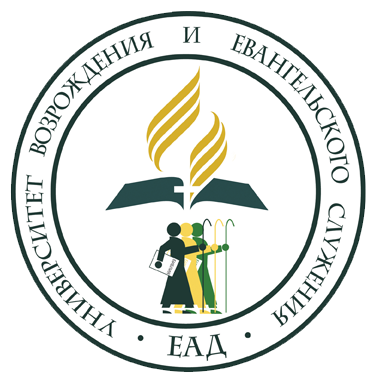 Как привести к решению?
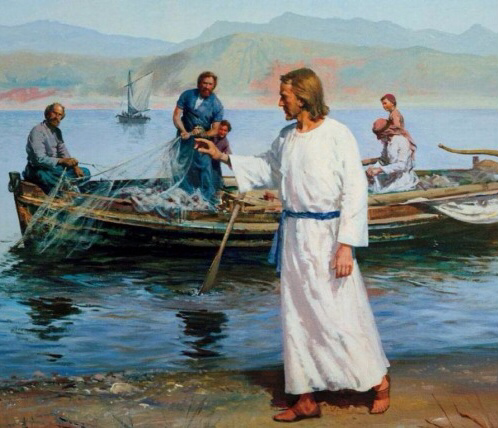 Предлагайте человеку принять решение. Приведенные ниже вопросы помогут человеку принять решение:
Все ли вам понятно?
Вы знаете, что вам надо делать?
Что вас удерживает от этого шага?
Вы планируете когда-нибудь это сделать, не так ли?
Почему бы не сделать это сейчас?
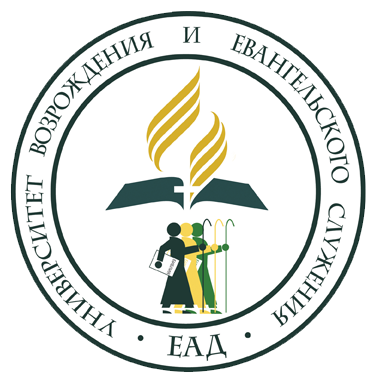 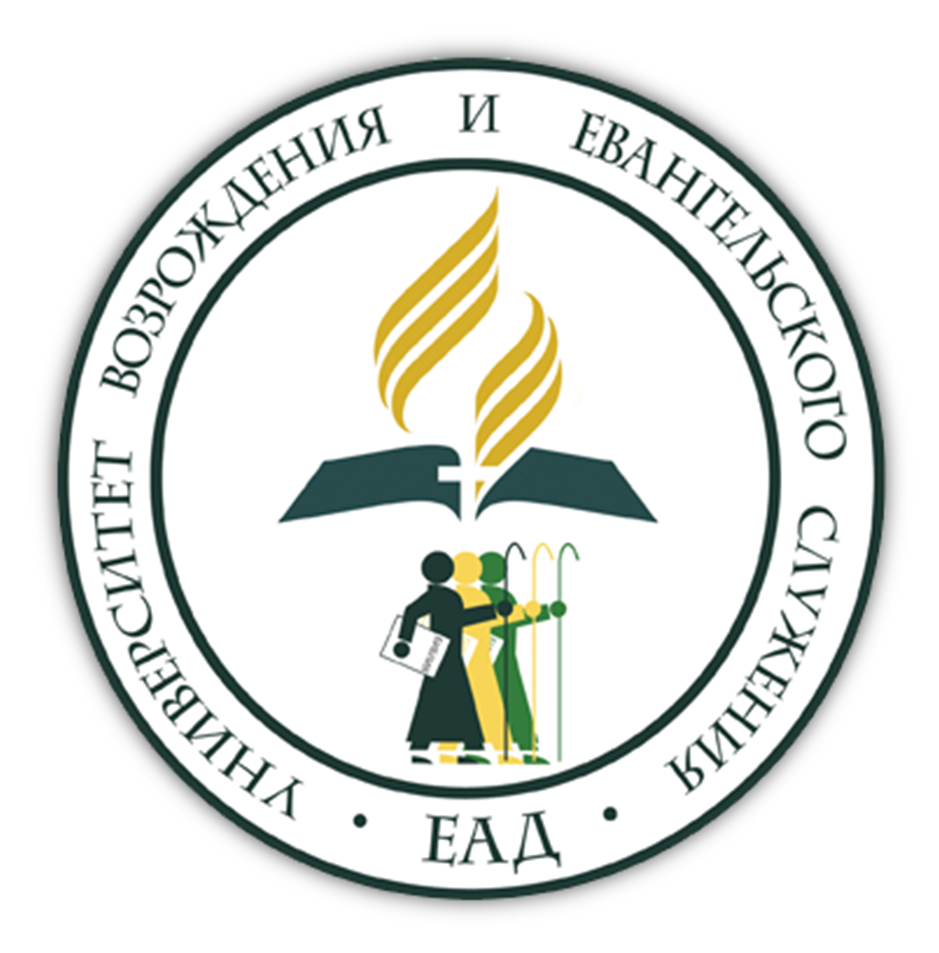